Frequency and TimeMeasurement Science and Standards
Marina Gertsvolf
Jan 28, 2014

2015 SIM TFWG Workshop
NRC Organizational Structure – Research Division
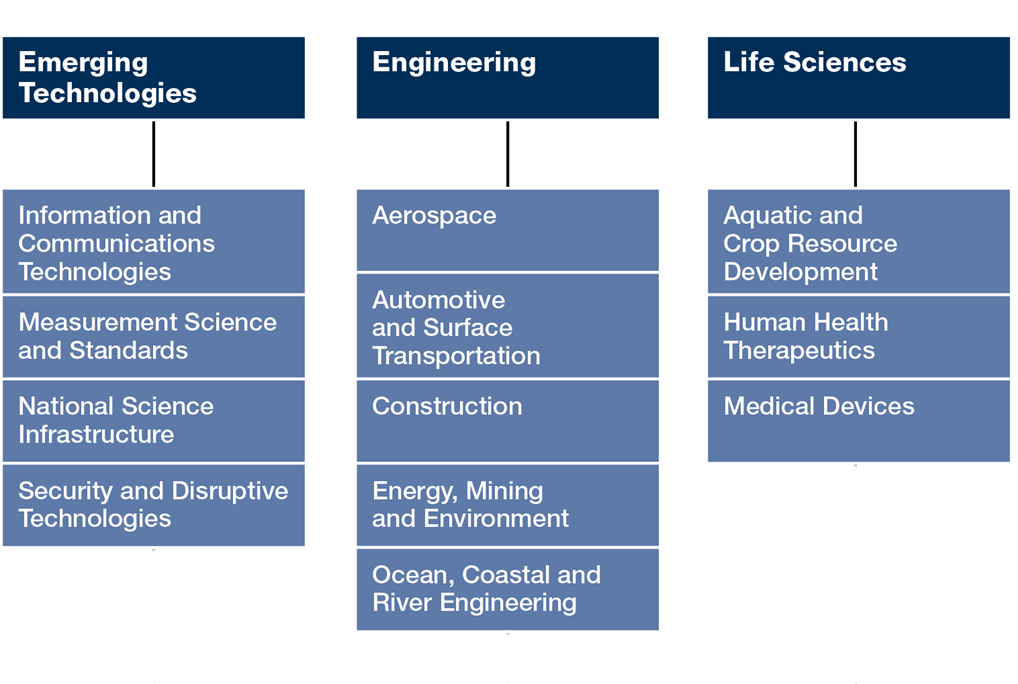 2
NRC Business Lines
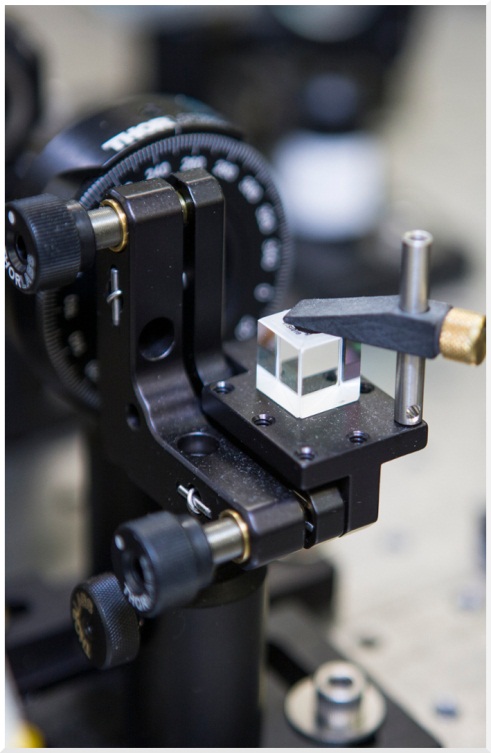 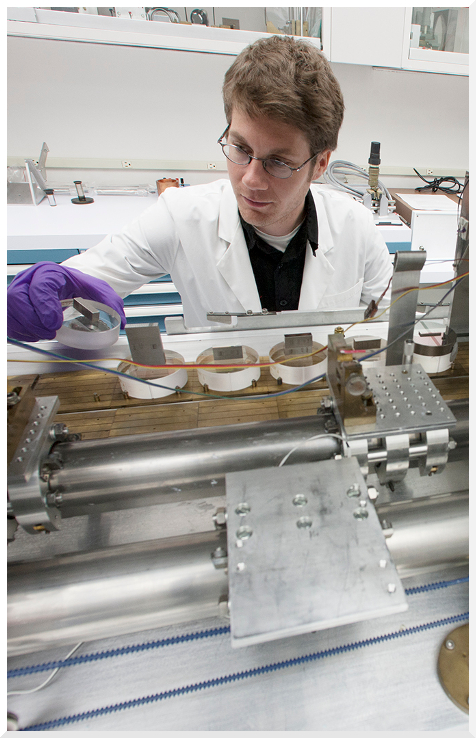 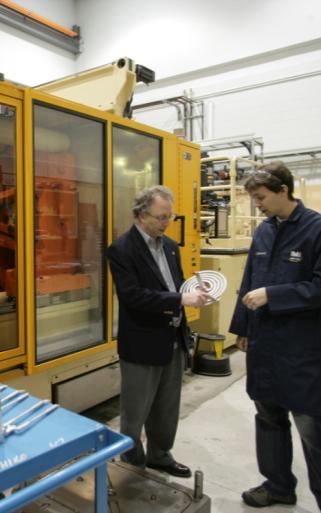 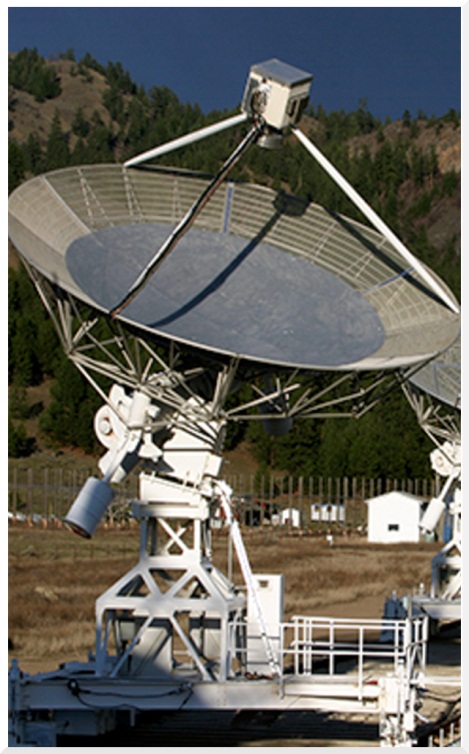 Strategic Research & Development
Industrial Research Assistance Program (IRAP)
Technical Services
Science Infrastructure
3
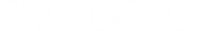 MSS Programs and Core Businesses
Measurement Science for Emerging Technologies
Metrology       for            Industry and Society
Scientific Support for the National Measurement System
Enable vital Canadian sectors, where high precision and credible measurement have a significant impact on market success, to better compete, conform and connect on a global stage
Enable Canadian industry to capitalize on market opportunities involving emerging technologies, while ensuring the responsible introduction of new technologies to the marketplace
Deliver coherent scientific advice to improve and inform national decision-making for commerce, standards development, regulation, and trade agreements
4
Matrix Organizational Structure at MSS
Resources
Functions
5
Frequency and Time Group
6
Photos
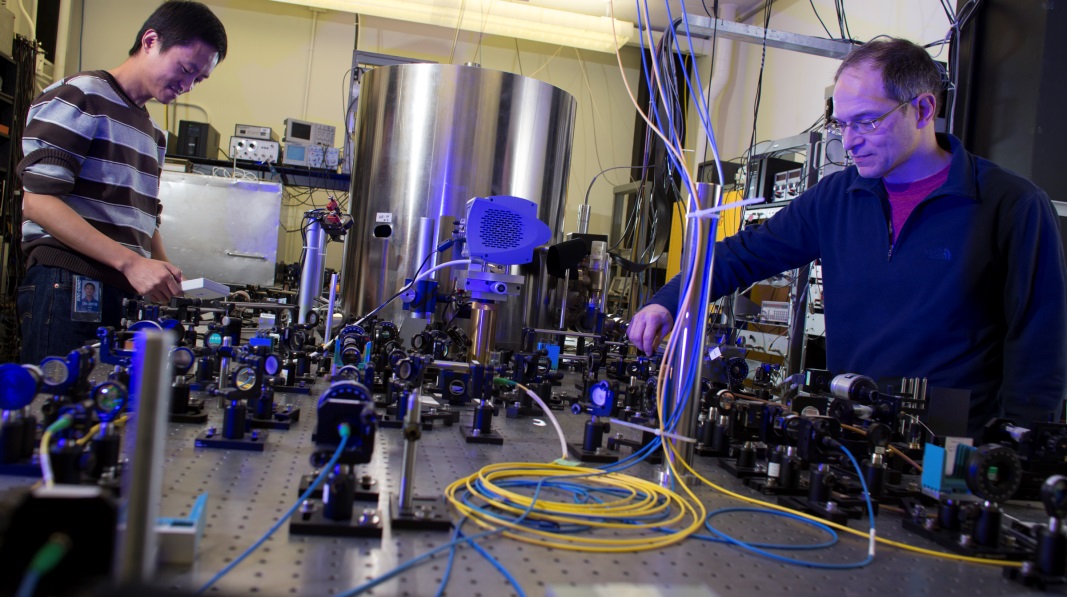 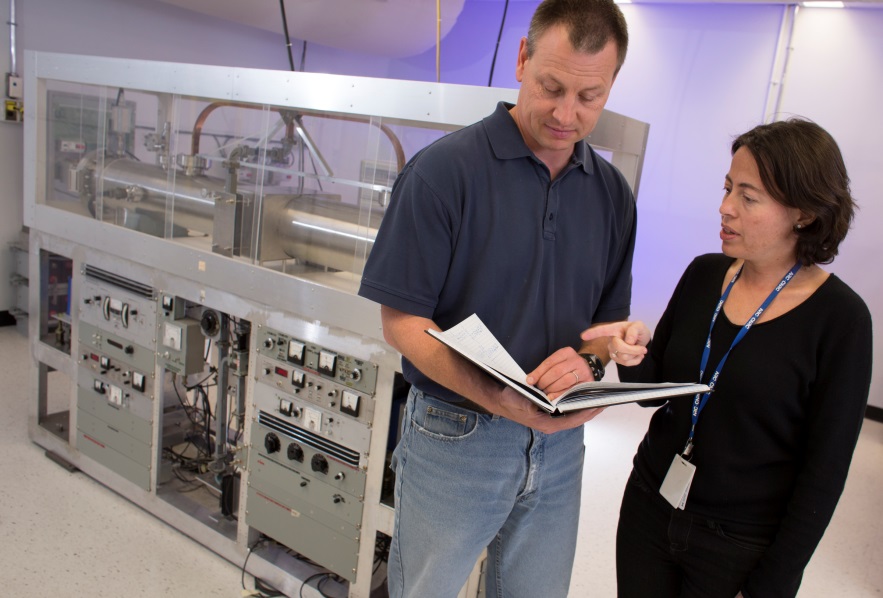 7
Clock Ensemble
MASERS
Caesium Standards
Rubidium Standards
8
Continuous Measurements
Measurement systems
GPS Receivers
9
UTC(NRC) Dissemination
Dissemination
10
Projects
Caesium Fountain
11
Projects
88Sr+ Trapped Ion
12
Optical Frequency Standards
Frequency Combs
13
Performance Monitoring
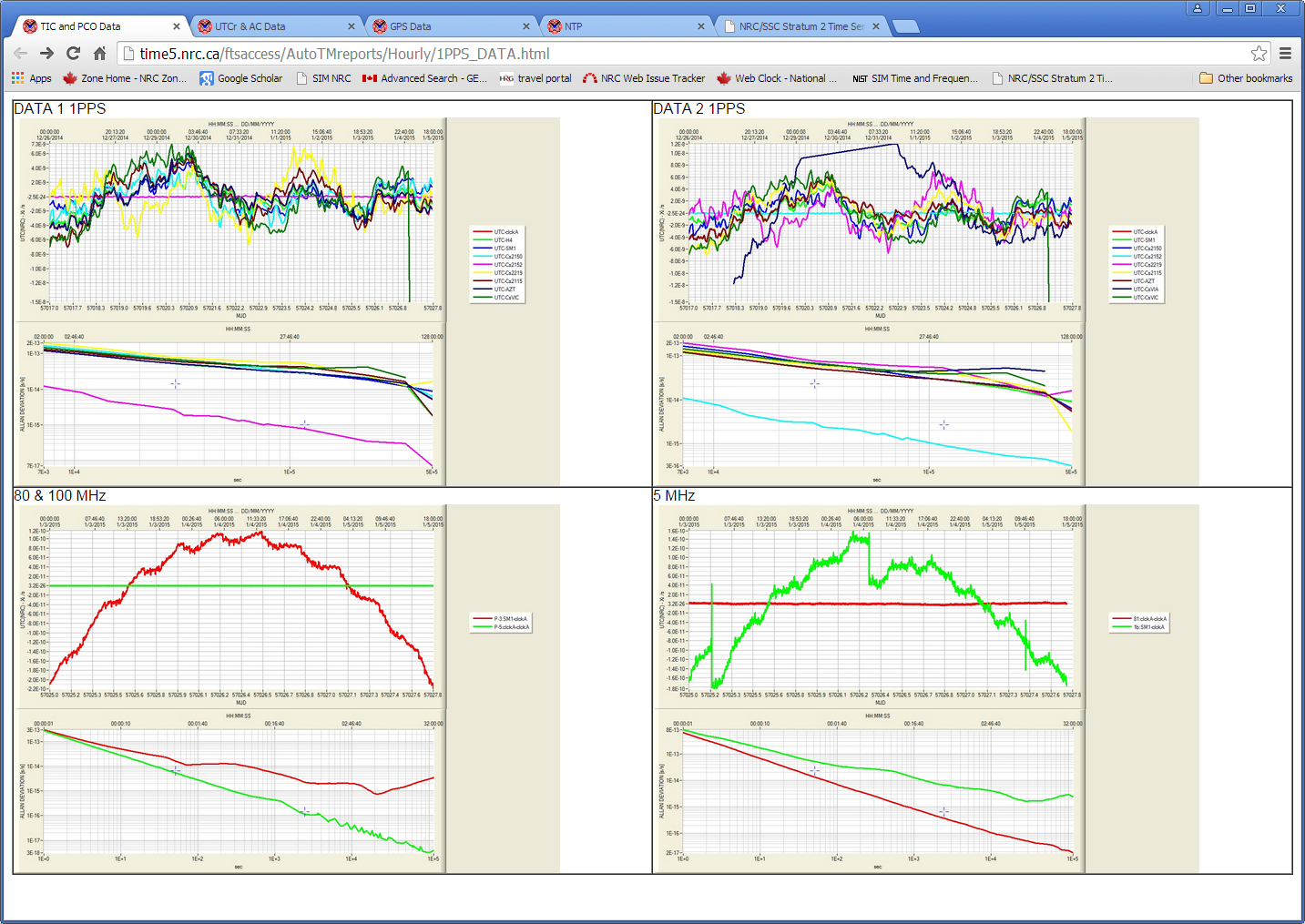 14
Performance Monitoring
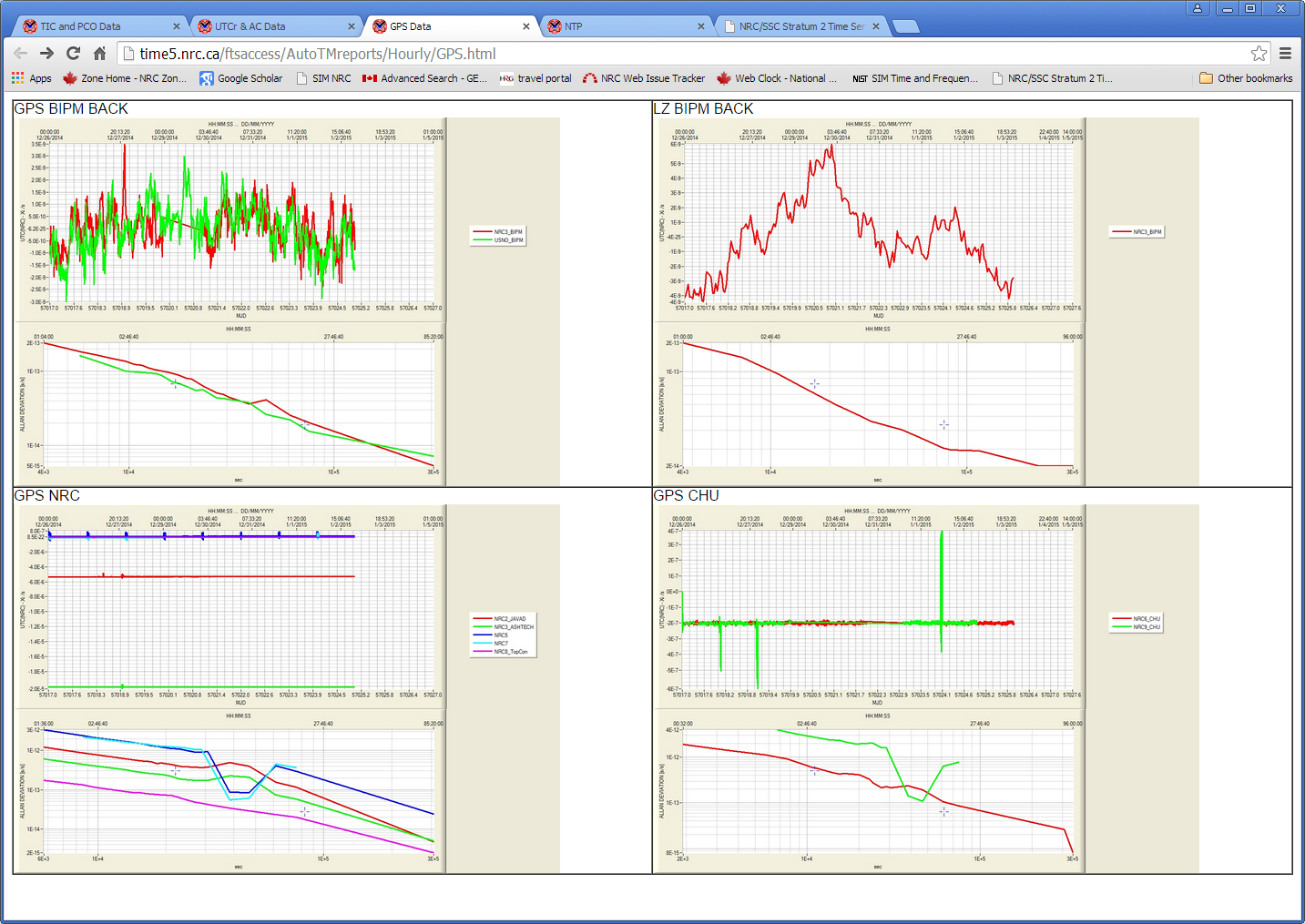 15
Performance Monitoring
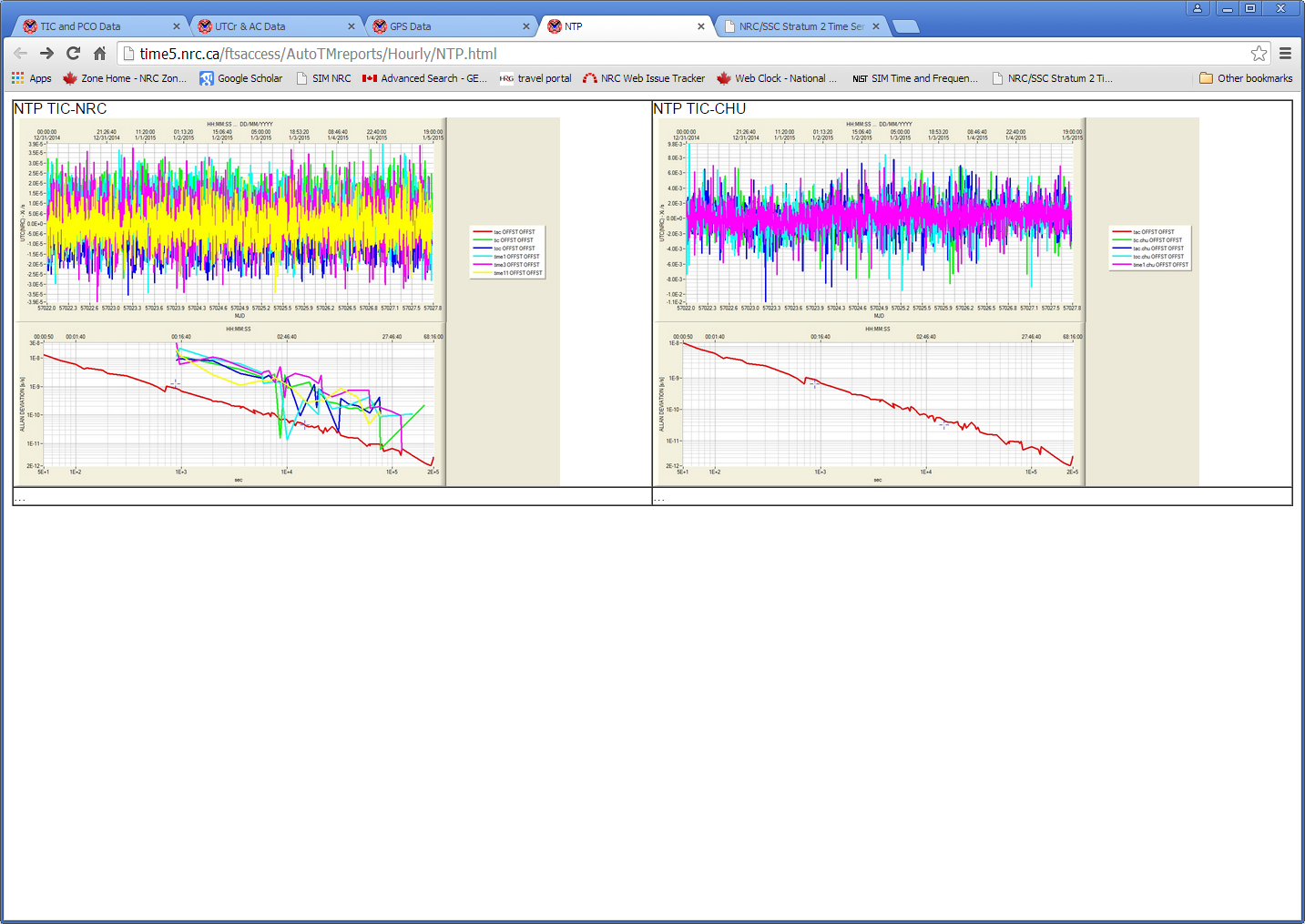 16
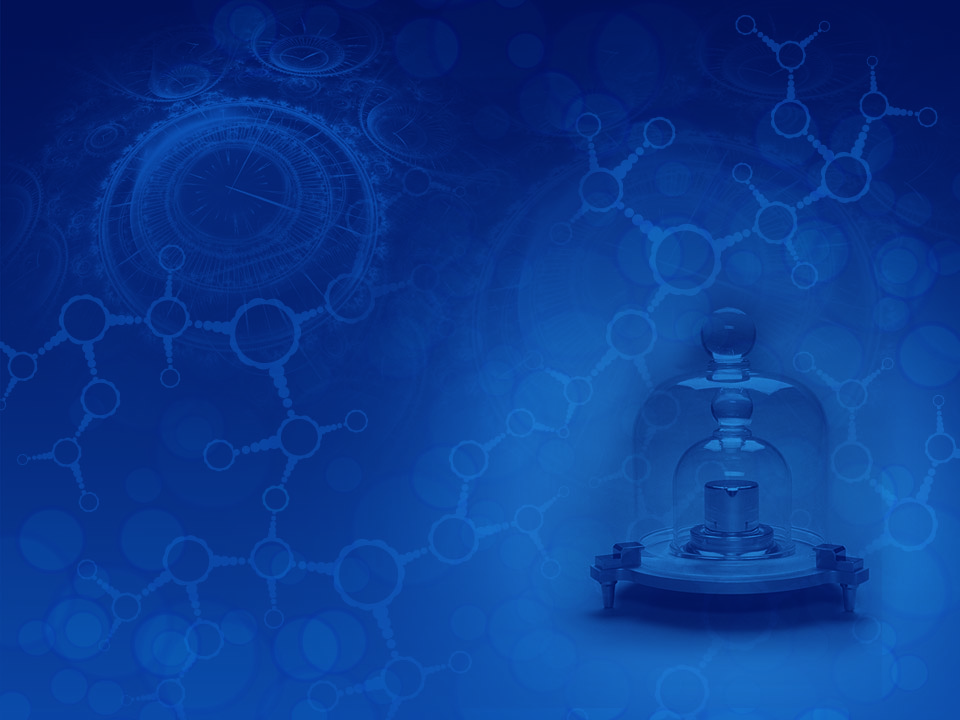 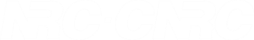 Thank you
Dr. Marina Gertsvolf
Tel: 613-998-1311
marina.gertsvolf@nrc-cnrc.gc.ca
www.nrc-cnrc.gc.ca
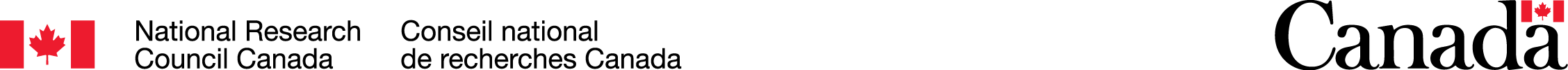 17
17